2:14-3:9
2:14-3:9
2 Peter 3:3-4 (TLB) ~ 3 First, I want to remind you that in the last days there will come scoffers who will do every wrong they can think of, and laugh at the truth. 4 This will be their line of argument: “So Jesus promised to come back, did He? Then where is He? He’ll never come! Why, as far back as anyone can remember everything has remained exactly as it was since the first day of creation.”
2:14-3:9
Matt. 3:2 ~ “Repent, for the kingdom of heaven is at hand!”
Rev. 22:10 ~ “Do not seal the words of the prophecy of this book, for the time is at hand.”
at hand ~ engizō, engus – imminent and soon to come pass
Rev. 22:12 ~ “And behold, I am coming quickly,”
quickly ~ tachu (tachometer) – quickly, shortly, suddenly
2:14-3:9
2:14-3:9
2 Timothy 2:14-3:9 ~ 14 Remind them of these things, charging them before the Lord not to strive about words to no profit, to the ruin of the hearers. 15 Be diligent to present yourself approved to God, a worker who does not need to be ashamed, rightly dividing the word of truth. 16 But shun profane and idle babblings, for they will increase to more ungodliness. 17 And their message will spread like cancer. Hymenaeus and Philetus are of this sort, 18 who have strayed concerning the truth, saying that the resurrection is already past; and they overthrow the faith of some. 19 Nevertheless the solid foundation of God stands, having this seal:
2:14-3:9
2 Timothy 2:14-3:9 ~ “The Lord knows those who are His,” and, “Let everyone who names the name of Christ depart from iniquity.” 
20 But in a great house there are not only vessels of gold and silver, but also of wood and clay, some for honor and some for dishonor. 21 Therefore if anyone cleanses himself from the latter, he will be a vessel for honor, sanctified and useful for the Master, prepared for every good work. 22 Flee also youthful lusts; but pursue righteousness, faith, love, peace with those who call on the Lord out of a pure heart. 23 But avoid foolish and ignorant disputes, knowing that they generate strife.
2:14-3:9
2 Timothy 2:14-3:9 ~ 24 And a servant of the Lord must not quarrel but be gentle to all, able to teach, patient, 25 in humility correcting those who are in opposition, if God perhaps will grant them repentance, so that they may know the truth, 26 and that they may come to their senses and escape the snare of the devil, having been taken captive by him to do his will. 
3:1 But know this, that in the last days perilous times will come: 2 For men will be lovers of themselves, lovers of money, boasters, proud, blasphemers, disobedient to parents, unthankful, unholy, 3 unloving, unforgiving, slanderers, without self-control, brutal,
2:14-3:9
2 Timothy 2:14-3:9 ~ despisers of good, 4 traitors, headstrong, haughty, lovers of pleasure rather than lovers of God, 5 having a form of godliness but denying its power. And from such people turn away! 6 For of this sort are those who creep into households and make captives of gullible women loaded down with sins, led away by various lusts, 7 always learning and never able to come to the knowledge of the truth. 8 Now as Jannes and Jambres resisted Moses, so do these also resist the truth: men of corrupt minds, disapproved concerning the faith; 9 but they will progress no further, for their folly will be manifest to all, as theirs also was.
2:14-3:9
2:14-3:9
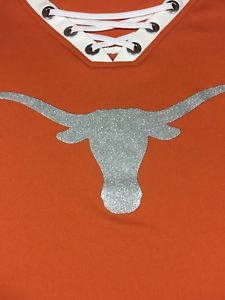 2:14-3:9
2:14-3:9
ruin ~ katastrophē – literally, to turn upside down
2:14-3:9
2:14-3:9
rightly dividing ~ orthotomeō – to cut straight
Prov. 3:6 (LXX) ~ In all your ways acknowledge Him, 
   And He shall direct your paths.
2:14-3:9
2:14-3:9
spread ~ literally, to have pasture
cancer ~ gangraina (gangrene)
2:14-3:9
2:14-3:9
Phillips ~ Turn your back on the turbulent desires of youth …
2:14-3:9
2:14-3:9
perilous ~ literally, difficult to handle
2:14-3:9
2:14-3:9
Normal : The usual, expected, or standard state, form, amount, or degree: Temperatures have been above normal for this time of year.
2:14-3:9
The devolution of the American sitcom
(aka, the descent of man)
Andy Griffith
All in the Family
Married with Children
Roseanne
Modern Family
Orange is
the New Black
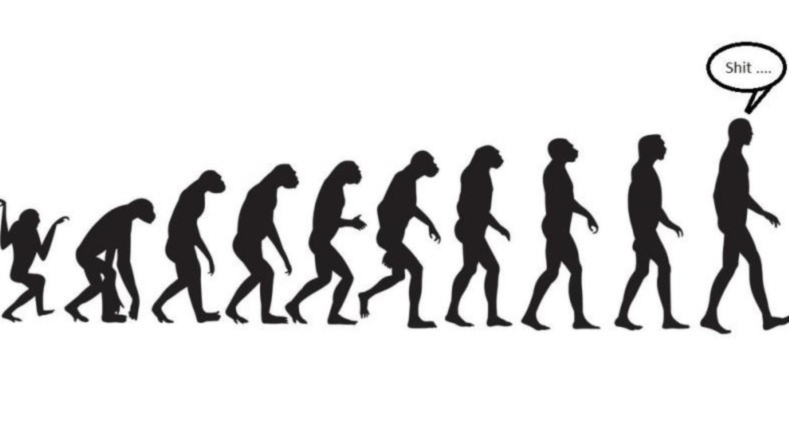 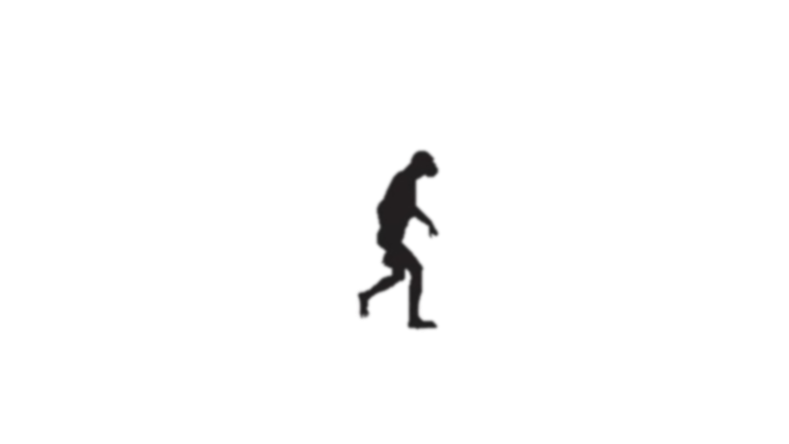 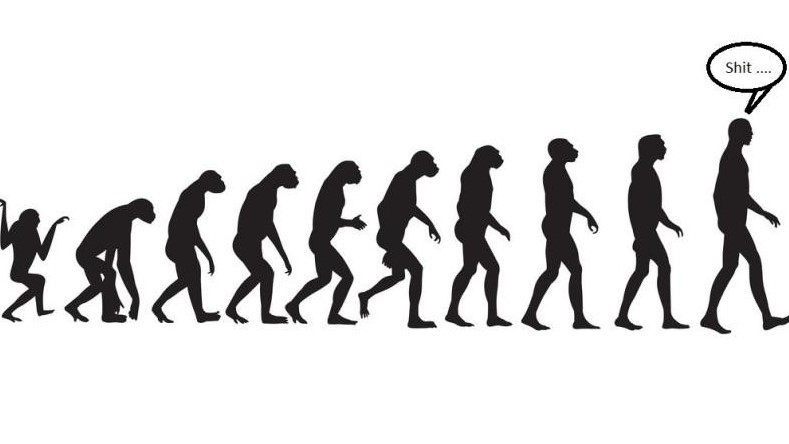 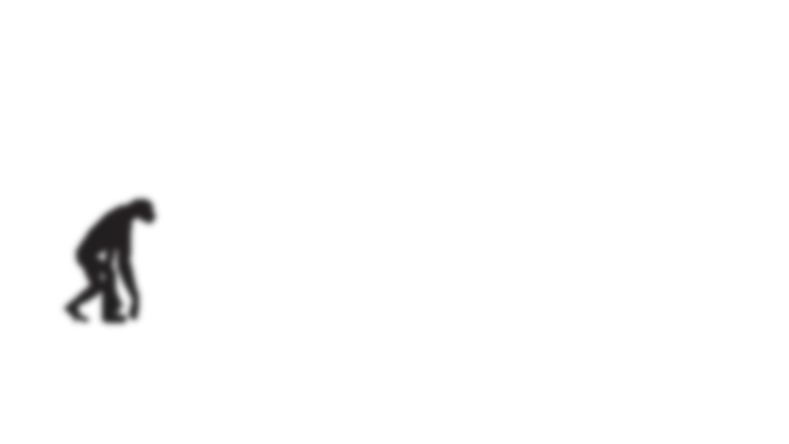 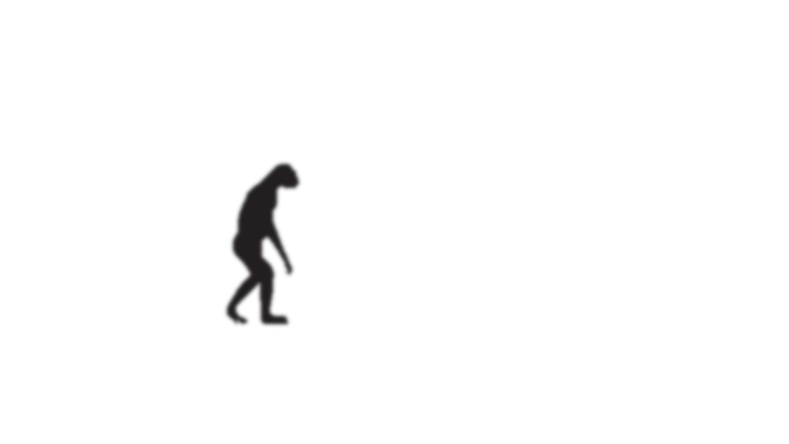 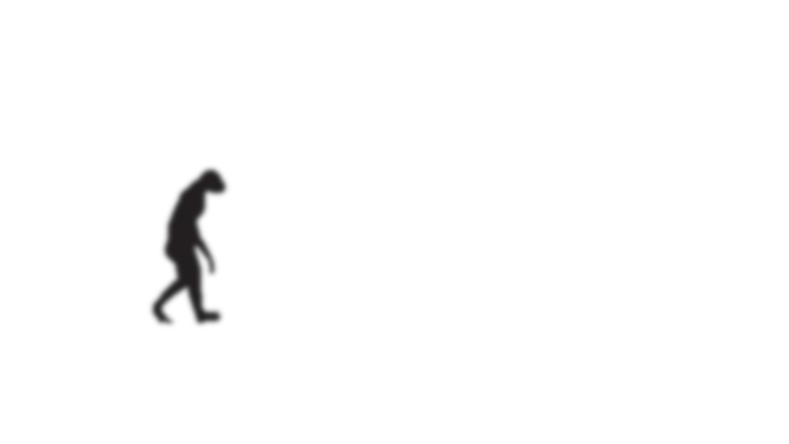 2:14-3:9
@!@
#%#!
#!@
%@#!
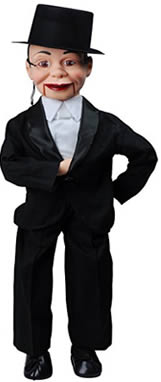 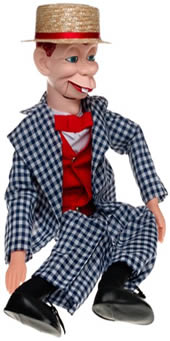 2:14-3:9
Estimated annual revenues from pornography internationally
90
80
70
60
U.S. ~ $12 billion
Annual Revenues in billions
$97,000,000,000
50
40
NBA ~ $7.4 billion
30
NFL ~ $8 billion
MLB ~ $10 billion
20
10
2:14-3:9
68% of church-going men and over 50% of pastors view porn on a regular basis
Of young Christian adults 18-24 years old, 76% actively search for porn
33% of women aged 25-and-under search for porn at least once per month
87% of Christian women say they have watched porn
Eleven is the average age that a child is first exposed to porn
94% of children will see porn by the age of 14
Source: www.conquerseries.com
2:14-3:9
Normal : The usual, expected, or standard state, form, amount, or degree: Engaging in pornography and other illicit sexual depravations is normal for average men and women of faith.
2:14-3:9
Hosea 8:7 ~ They sow the wind, 
     And reap the whirlwind. 
     The stalk has no bud; 
     It shall never produce meal. 
     If it should produce, 
     Aliens would swallow it up.
2:14-3:9
blasphemers (v. 2) ~ blasphēmos – blaptō (hurt) + phēmē (fame)
unloving (v. 3) ~ astorgos – a + storgos, family love
unforgiving (v. 3) ~ without truce or treaty
slanderers (v. 3) ~ diabolos
without self-control (v. 3) ~ KJV – incontinent
lovers of pleasure (v. 4) ~ philēdonos – philos (great fondness) + hēdonē (hedonism)
Is. 29:13 ~ … these people draw near to Me with their mouths and honor Me with their lips, but have removed their hearts far from Me,
2:14-3:9
1 Timothy 3:1-5 (Merrihew Standard Version) ~ But be certain of one thing: As the end draws near, there will be a tremendous downward spiral in the human condition.  People will become obsessed with their own creature comforts and consumed with the things that money can buy and will flaunt their affluence in an increasingly arrogant manner.  This will be demonstrated through their profane language and their disrespectful attitude toward their parents.  Because of their own self-absorption, they will manifest a complete lack of gratitude; caring nothing
about others;
2:14-3:9
1 Timothy 3:1-5 (Merrihew Standard Version) ~ saying and doing anything that will gratify their own wants and desires.  Truth will become relative.  They will turn their backs on all that is good and decent in their hell-bent pursuit of their own self-gratification.  They might claim to love the Lord, but their actions will prove otherwise.  As those who truly follow Jesus, avoid their evil influence.
2:14-3:9
2:14-3:9
knowledge ~ epignōsis – full “experiential” knowledge
2:14-3:9